Enabling the EcoSystem
An HBCU AL$ Summer Series Workshop
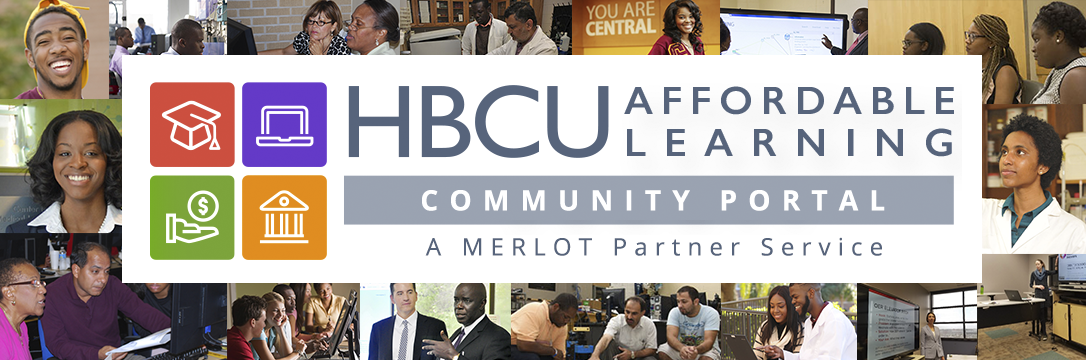 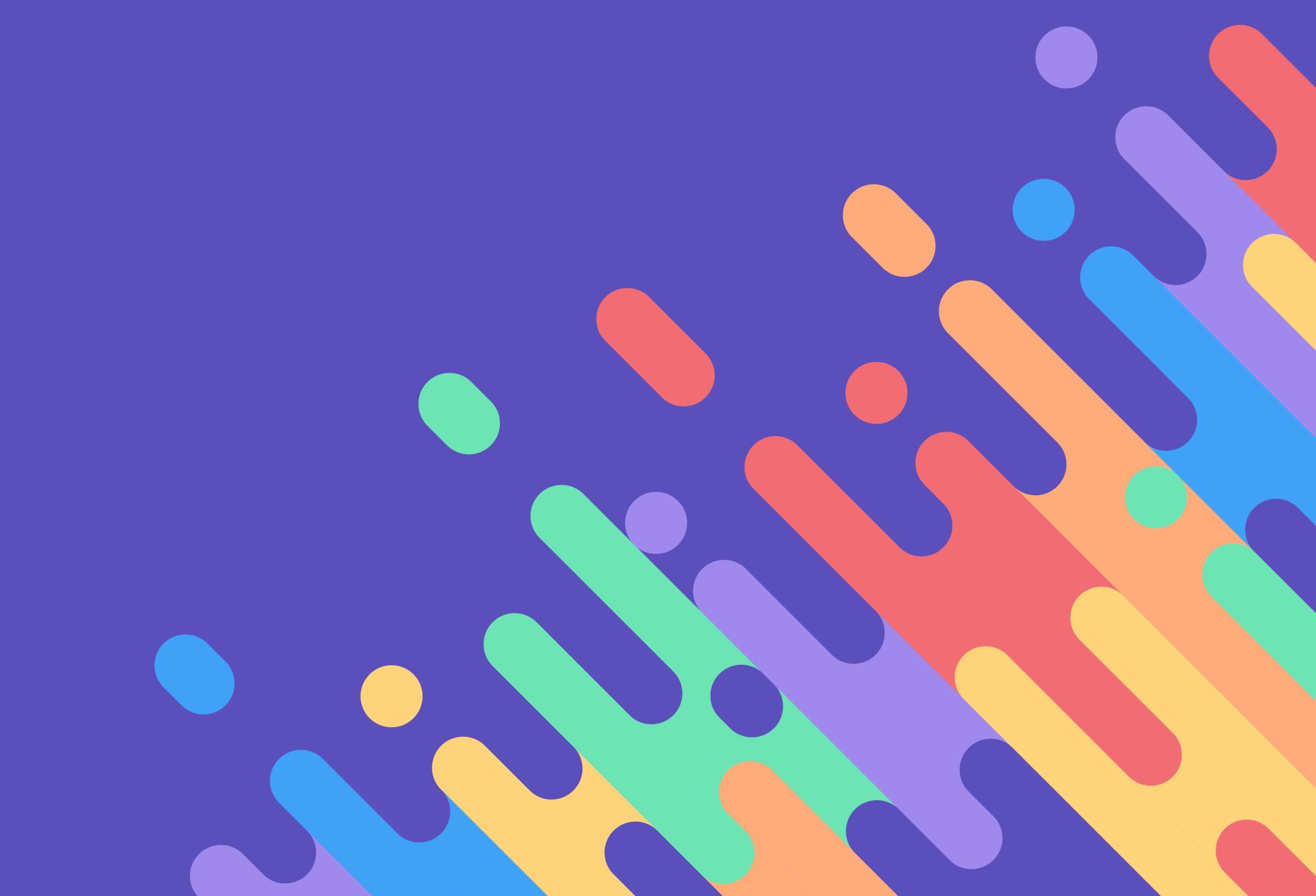 Sustaining Open Cultures in HBCUs
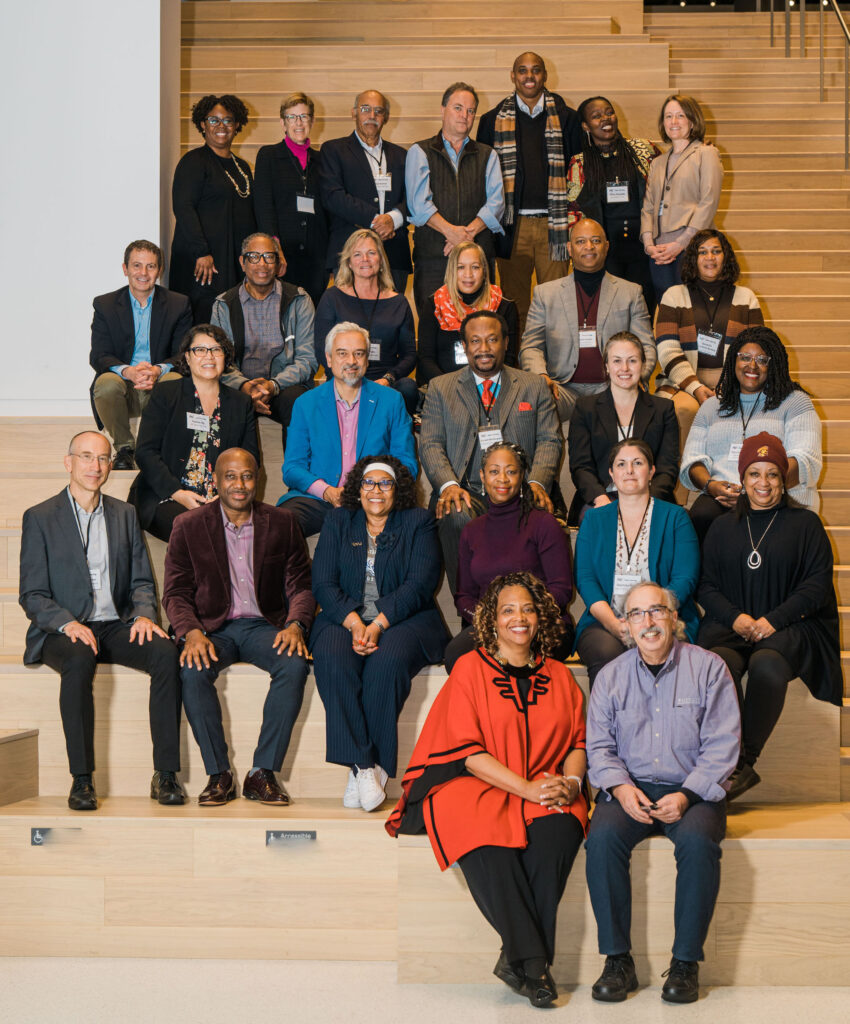 Led by Tennessee State University and supported by the California State University Long Beach MERLOT and SkillsCommons and MIT OpenCourseWare teams, the collaboration and community of Historically Black Colleges and Universities (HBCUs) are designing and deploying strategies making higher education more affordable by reducing the cost of course materials and increasing culturally responsive content.

The HBCU Affordable Learning Solutions (AL$) project provides any HBCU free access to the tools, technologies, and some services for them to initiate their own AL$ program and learn from their HBCU colleagues. 

This project is made possible through the essential support from the William and Flora Hewlett Foundation.
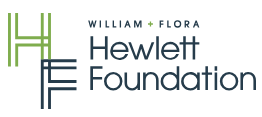 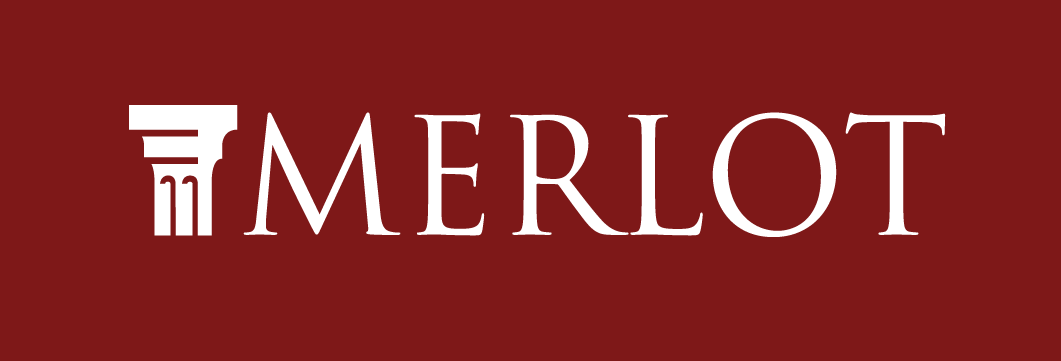 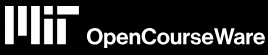 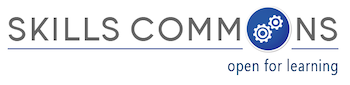 [Speaker Notes: MERLOT  https://MERLOT.org
SkillsCommons. https://SkillsCommons.org
HBCU Community Portal https://www.hbcuals.org/
HBCU Resource Center https://www.merlot.org/merlot/viewSite.htm?id=9162632]
Planning is Critical for Creating an OER Mindset and Sustaining Implementation
[Speaker Notes: Resource Center – Start Here https://www.merlot.org/merlot/viewSite.htm?id=9162632]
Agenda
4
Benefits of Using the MERLOT TA Portal
HBCU AL$ Portal: https://www.hbcuals.org/
MERLOT TA Portal: 
       https://www.merlot.org/merlot/viewSite.htm?id=9166767
HBCU AL$ Resource Center
https://www.merlot.org/merlot/viewSite.htm?id=9162632
[Speaker Notes: HBCU AL$ Planning Resources website where users can customize (revise/remix/reuse) resources and brand for their own campus]
Developing Faculty Showcase/ePortfolios
Morehouse Faculty Showcase: https://www.merlot.org/merlot/viewSite.htm?id=9163173
[Speaker Notes: Having HBCU faculty creating OER and then cataloging it in MERLOT will help build the Cultural Collection.]
https://info.merlot.org/merlothelp/topic.htm#t=Create_Course_ePortfolios.htm&rhsearch=eportfolio&rhhlterm=eportfolios%20eportfolio%20eportfolio%E2%80%9D
Faculty Showcase/ePortfolio How-To
[Speaker Notes: Step by step instructions for building your own ePortfolio]
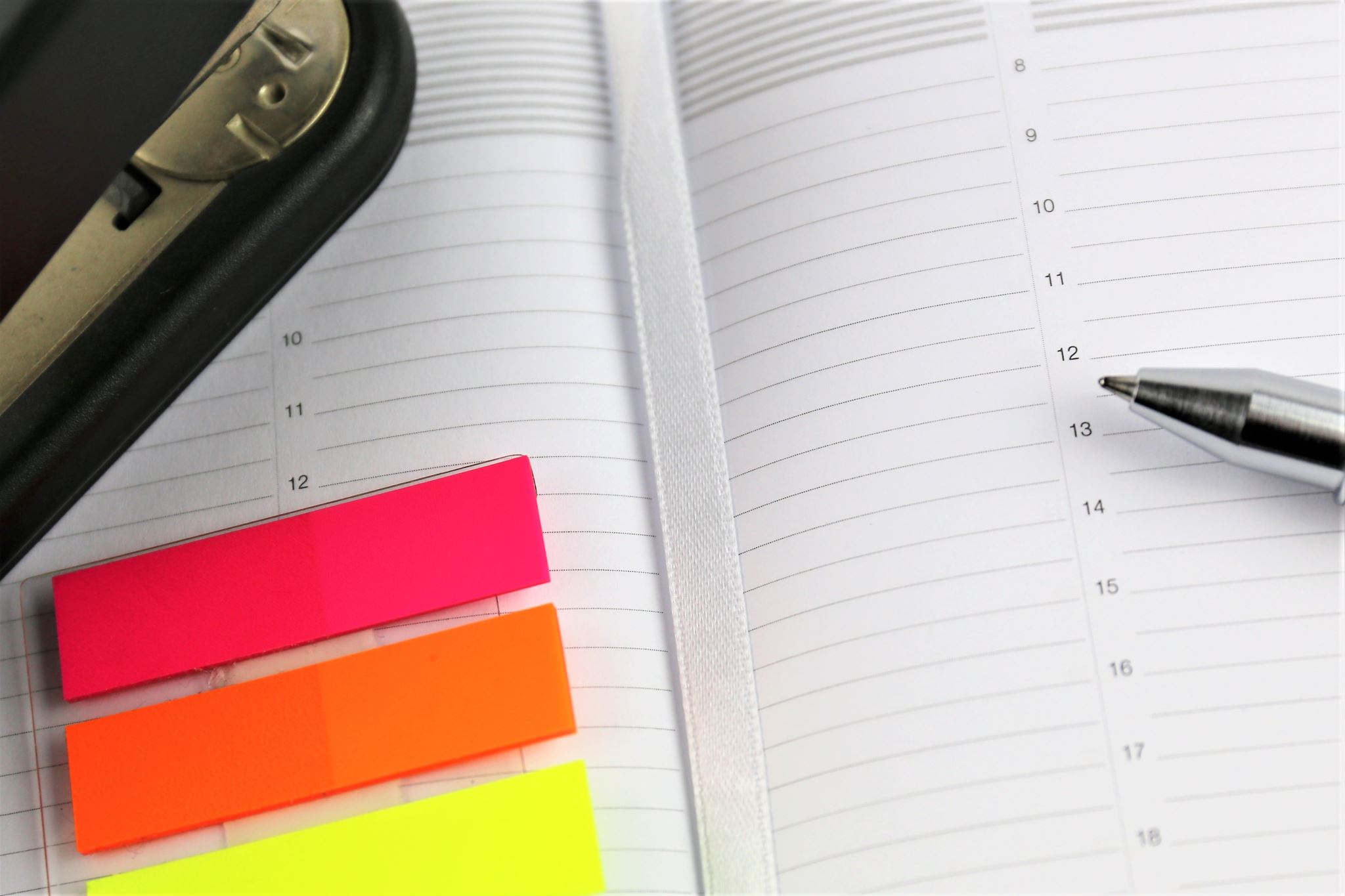 Make your voice count! Contribute to the HBCU AL$ Playbooks today!
https://bit.ly/oecplaybooks 

Want to know more about Playbooks?
 https://docs.google.com/presentation/d/11mo56QT4CWVABk50CjsfN-tx3NWcW9UEWO1yjppY6o0/edit#slide=id.p
Open Discussion: How can we better assist your HBCU AL$ efforts?
Questions?
webmaster@merlot.org
Maria Fieth: Director, MERLOT-SkillsCommons

Gerry Hanley: Executive Director, MERLOT-SkillsCommons
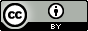 This work is licensed under a Creative Commons Attribution 4.0 International License.